IntroducingMoxiWorks Productivity Pack
Corner 
Your 
Market
Continuing to UP the Game!
First Service Realty ERA is excited to announce the launch of the MoxiWorks product suite, offering additional ways to drive your success.
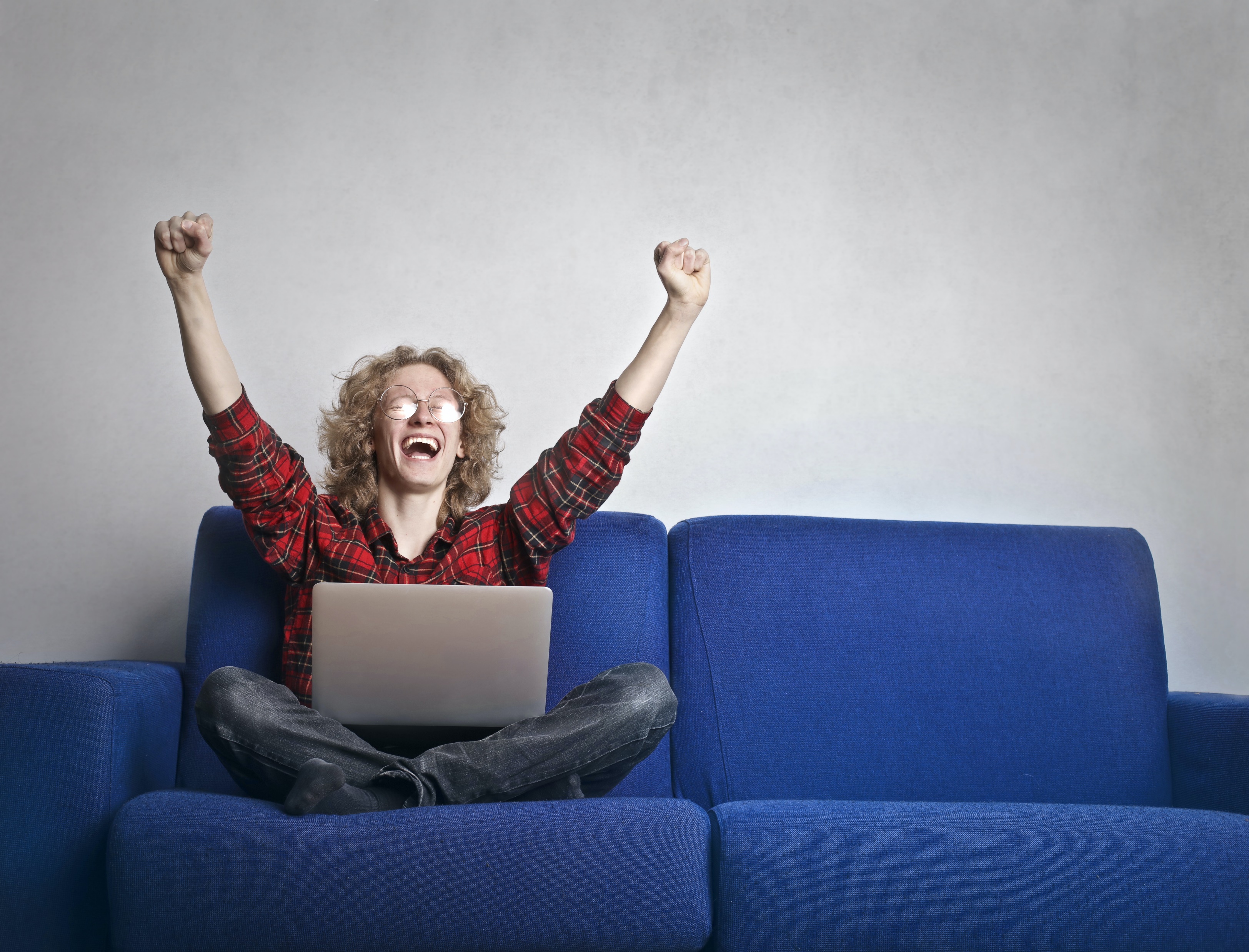 Coming soon: New CRM and Agent Websites
Marketing Pack
Productivity Pack
LAUNCHED
LAUNCHED
MoxiPresent
A feature-stuffed, ultra-versatile real estate presentation builder.
MoxiImpress
Impressive marketing tools for agents that help increase productivity.
MoxiWebsites
An easy-to-use website builder to drive an unmistakable, accessible and inspiring online experience.
MoxiEngage
A CRM built specifically for real estate that  encourages long-term lead nurturing.
[Speaker Notes: Remove products you are not offering at your company]
Why It Matters
No additional cost to as part of your affiliation with First Service Realty ERA

Can help you sell more homes, make more money and add to your productivity

Can help save you time and simplify your world
Connects to existing brand toolsand services to create a simple, integrated solution

Gives you a competitive advantage so you can outshine the competition
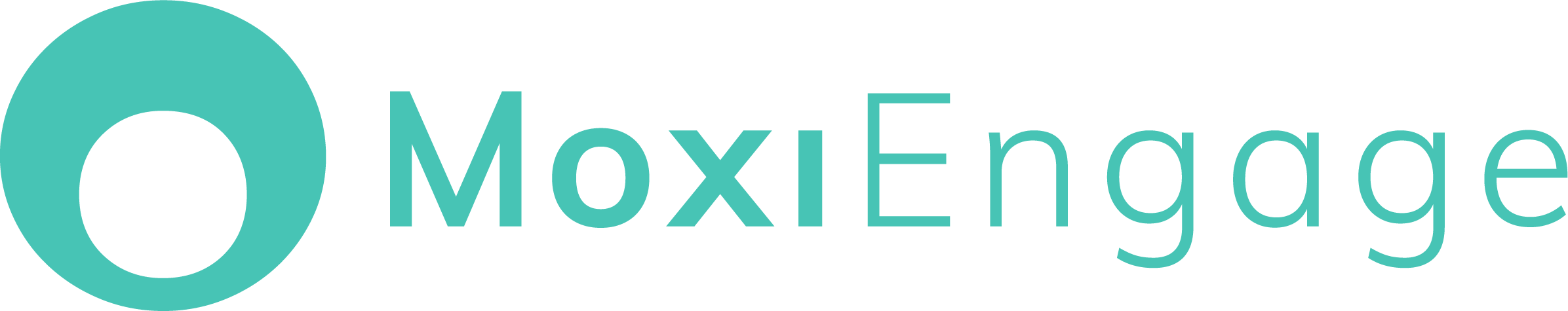 A CRM built specifically for real estate that encourages long-term lead nurturing.
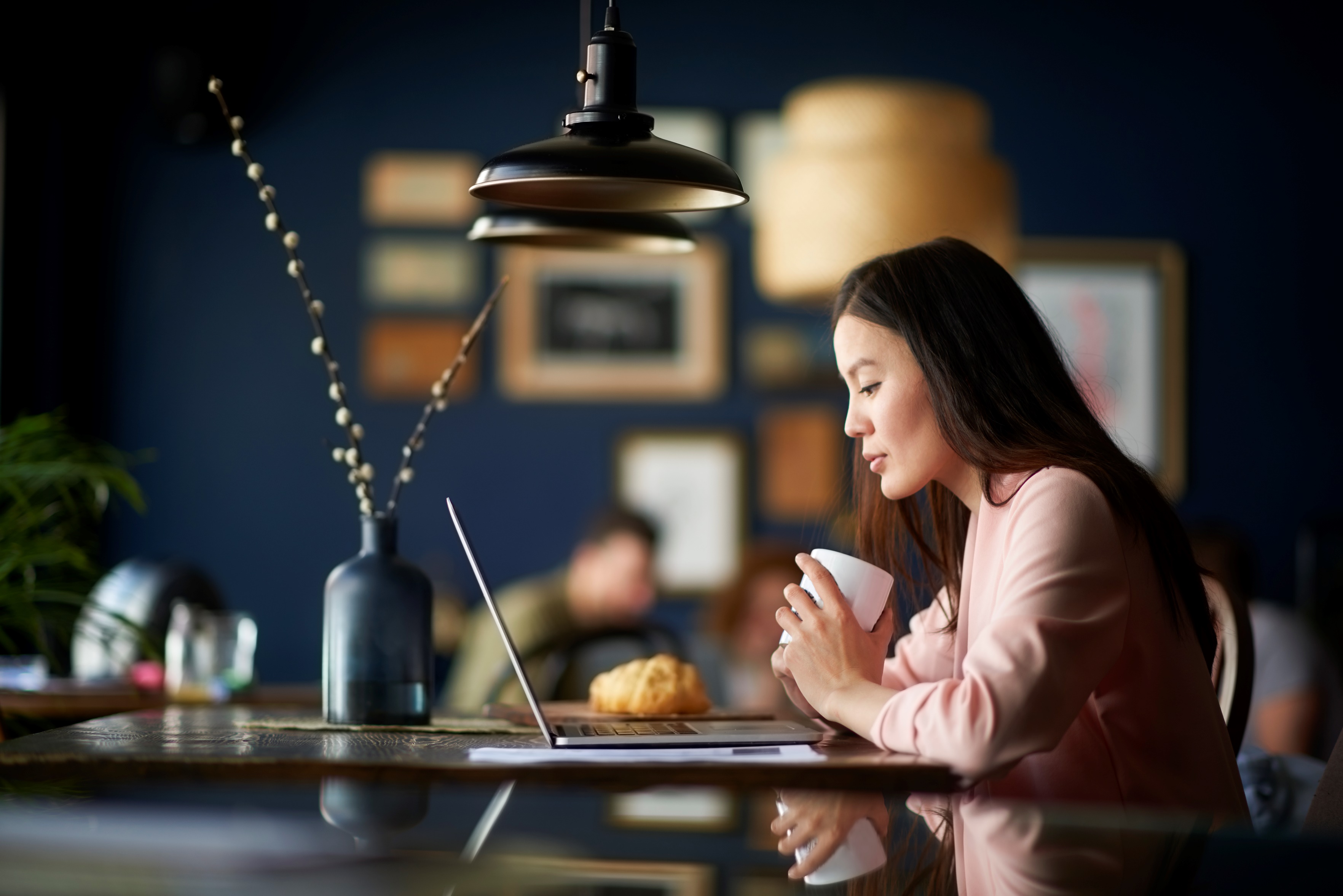 The CRM that’s proven to boost sales volumes by an average of 54%.*
1
*Based on a 2018 analysis done by MoxiWorks that measured productivity gain of MoxiEngage users based on level of usage across all its user base.
True Relationship Management
Contact management
Automated email marketing
Goal setting
MLS-integrated
Task recommendations & coaching
Seamless communication
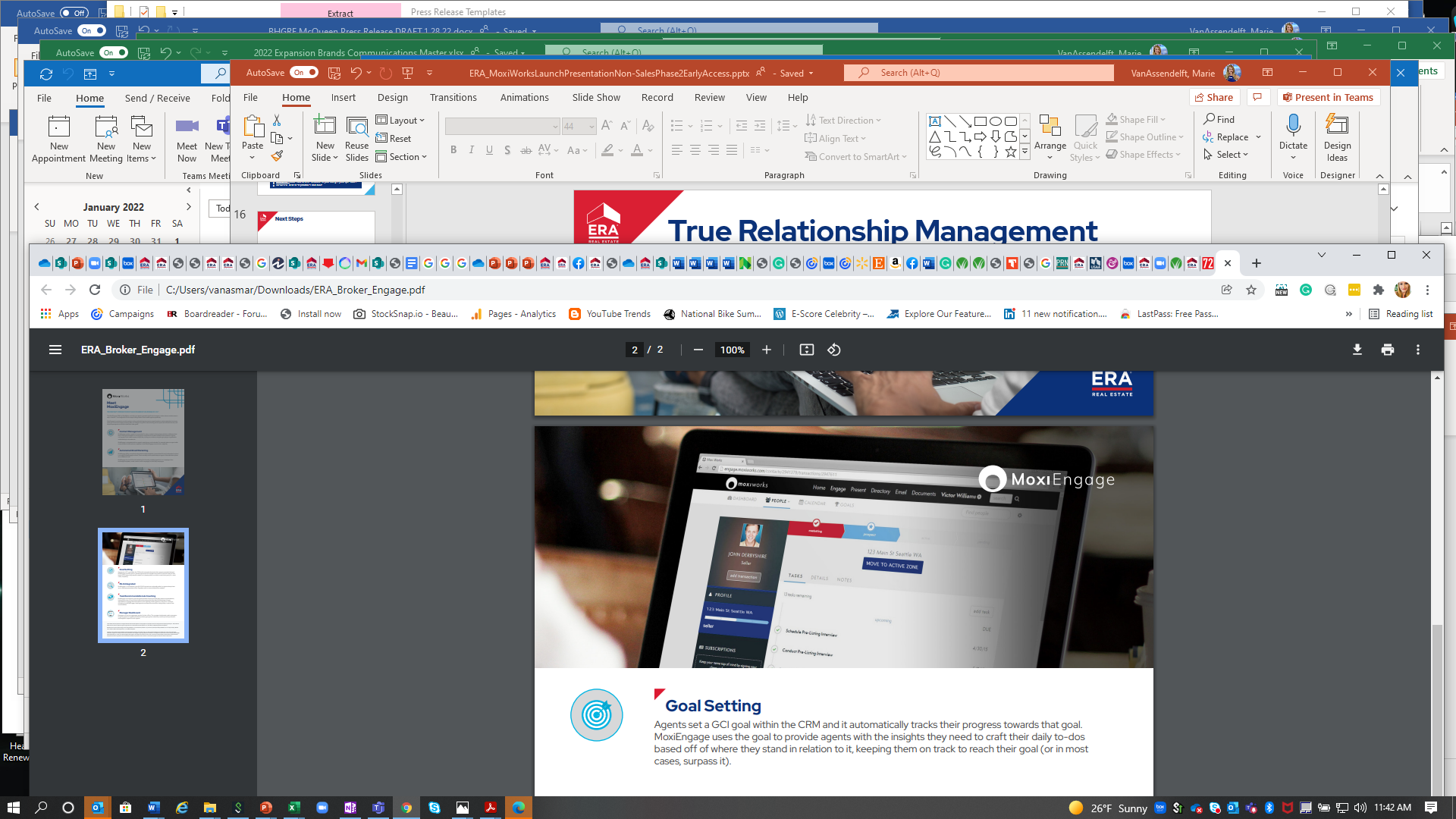 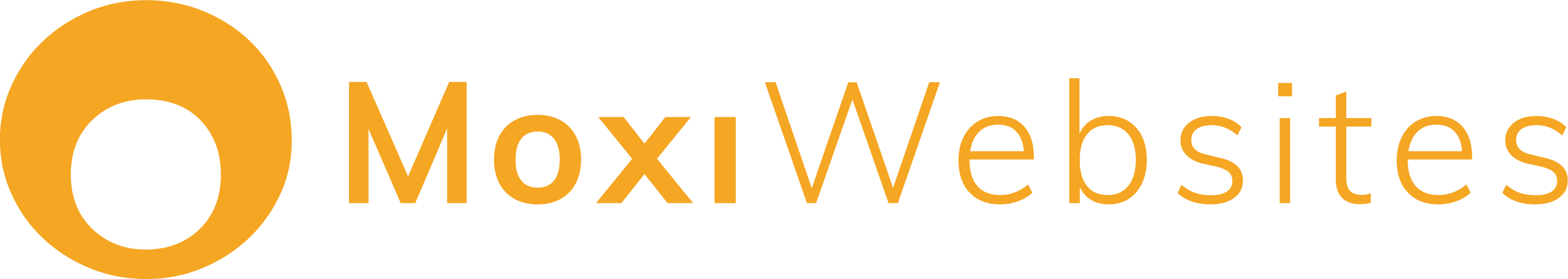 An easy-to-use website builder for agents and teams to drive an unmistakable, accessible and inspiring online experience.
[Speaker Notes: Edit language if you are not moving forward with a broker website]
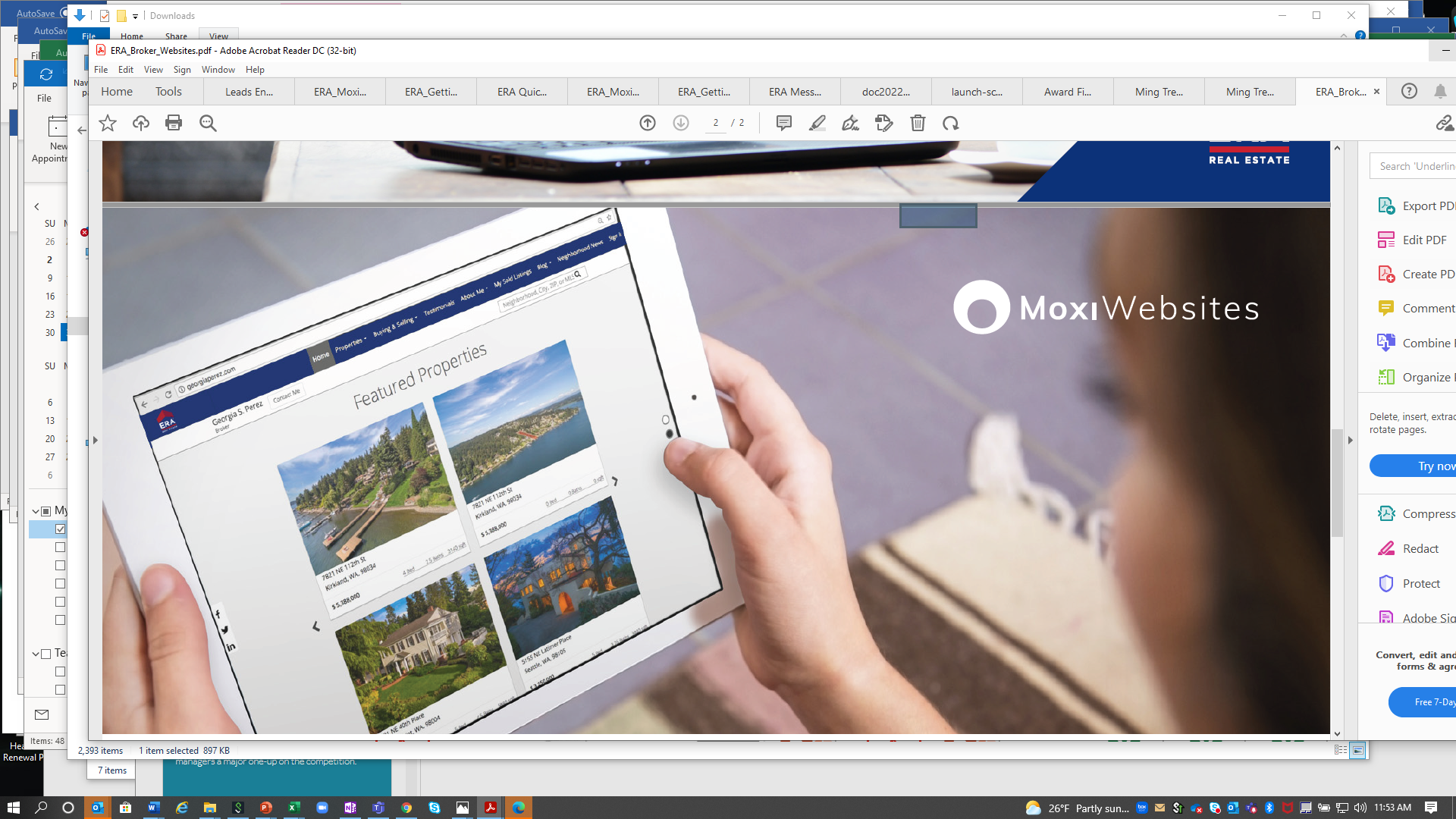 Driving Your 
Business Online
A Website In Just a Few Clicks
Lead capture
Integrated IDX search
Simple & easy-to-use
Intelligent web analytics
Branded
Responsive
Customizable
Blog-friendly
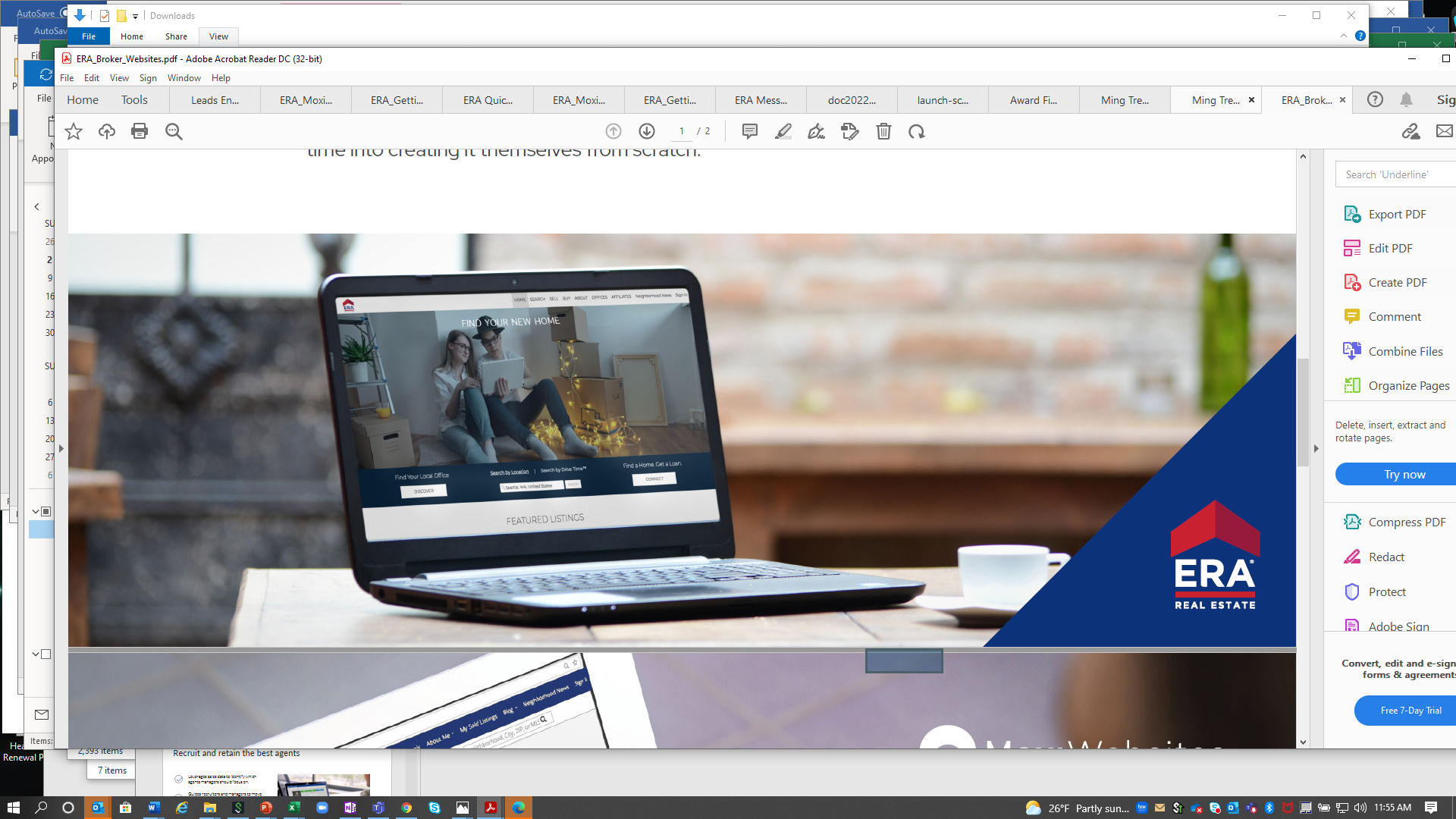 What to expect once you have access to MoxiWebsites
Websites are provisioned using default domain structures approved by FSR-ERA for agent sites.
At provisioning, you will have a stock website with FSR-ERA-provided branding, including:
Details populated from profile information
Contact forms
Listing details
Neighborhood news
Profile creation for clients 
IDX search functionality
Custom page options 
Testimonials and More
MOXI WORKS LAUNCH DATE is September 12, 2022!!!
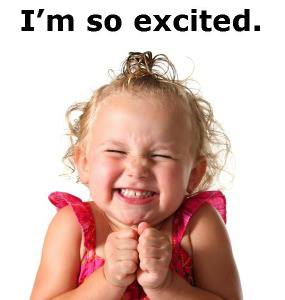 [Speaker Notes: Please do not share your company launch timeline until you have received confirmation from the Realogy Product Team on when you will launch MoxiWorks at your company]
FIRST SERVICE REALTY ERA
LAUNCHING SEPTEMBER 12th
LAUNCH
POST-LAUNCH
PRE-LAUNCH
APPROACH
Ongoing
4 Weeks
6+ Weeks
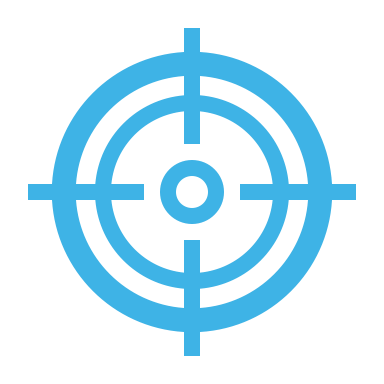 3-4 Weeks
Get Prepared!
Get Excited!
Keep it Going!
OBJECTIVE
Sign Up by August 30th!
Read all communications, which will outline next steps and any action items
Learn more about the product suite
Gain access to platforms
Training
Read all communications 
Start using MoxiEngage on September 12
Start using MoxiWebsites September 12
Take advantage of self-paced learning and on-demand content via ERA University
Share your success stories
Ask if you need help!
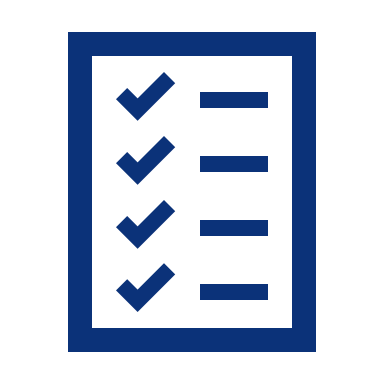 KEY ACTIVITIES
Timeline subject to change
[Speaker Notes: Customize slide based on your specific company launch date]
Product Launches and Training
Agent Training Session registrations will be available on the ERA University through Leverage
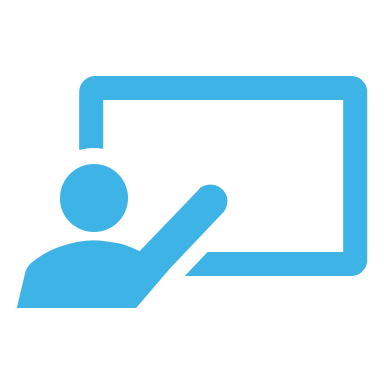 Training Opportunities
Access to additional training resources including Getting Started Guide andself-paced learning(more resources willbe added throughout) via ERA University.
ERA Product training will be done virtually

FSR-ERA agents will also get in-person training.
Training dates and times coming soon.
[Speaker Notes: Include dates and times of the training opportunities when/if available]
ERA University
In addition to virtual training opportunities, ERA University features a variety of training materials that can be found on ERA University > Learning Library > Search for Moxi in the “Search Here” bar.

Resources include:

Getting started guides 
Checklists
Instructions
Access to self-paced eLearning courses
Remember: Jany Walsh is our MoxiWorks Product Champion and can help to answer any questions
[Speaker Notes: Include dates and times of the training opportunities when/if available]
Time to Get Ready
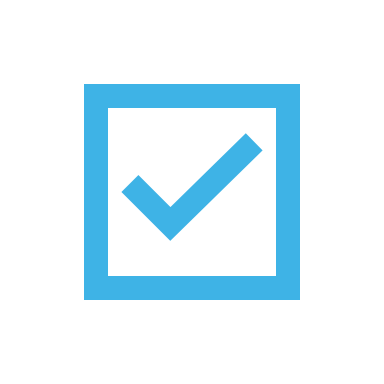 Important: For MOXI Engage (CRM) and Website to function, you must use the company- provided Office 365 email account.
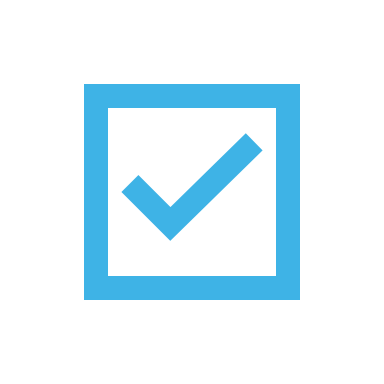 Clean up your current email and mobile phone contacts to ensure the most accurate and up-to-date contacts will be migrated to MoxiEngage


You will have the option to migrate your Zap Contact Data or Market Leader Contact Data to MoxiEngage. It’s important to use this time to ensure those contacts are also accurate.


Check your email for training opportunities to learn how MoxiWorks can help boost your business!
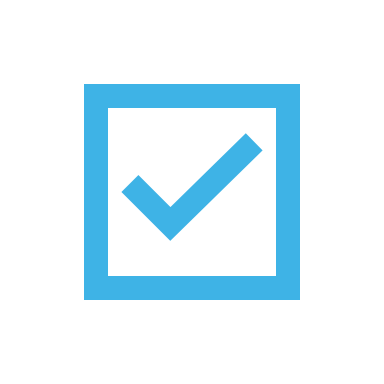 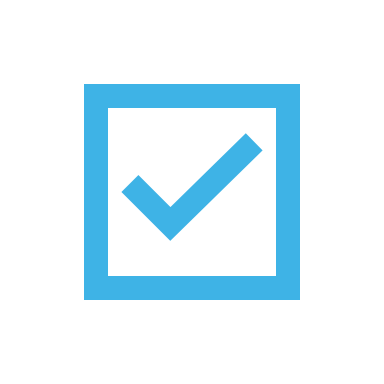 [Speaker Notes: Please edit this slide specific to your company]
One More Thing!
During this time, we are enhancing lead routing technology to Leads Engine. This should have minimal impact on your day-to-day.

We did want to share a few changes to be aware of as we start to transition to the new technology: 

You can expect a new phone number (903-294-4442) to offer leads. Please add this phone number as a contact in your phone and set the new number with a special ringtone.

Lead details will be delivered to MoxiEngage and an email notification will also be sent to you from Leads Engine.
Questions?